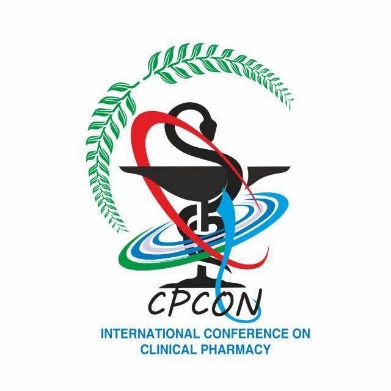 Replace This Text With Your Title (Calibri Font 54 Size)
College Logo
Presenting Author, Co-Authors (Calibri Font 40 Size)
Poster Code: XXX
Name and Place of Institution (Calibri Font 36 Size)
Introduction/Background
Management
(Calibri Font 40 Size)
Includes Tables and Figures
Case Presentation/Description
(Calibri Font 40 Size)
Outcome & Follow up
Investigation/Differential Diagnosis
(Calibri Font 40 Size)
Clinical Implications
(Calibri Font 40 Size)
References
(Calibri Font 28 Size; 2 relevant references only)
Acknowledgments: (Calibri Font 28 Size)